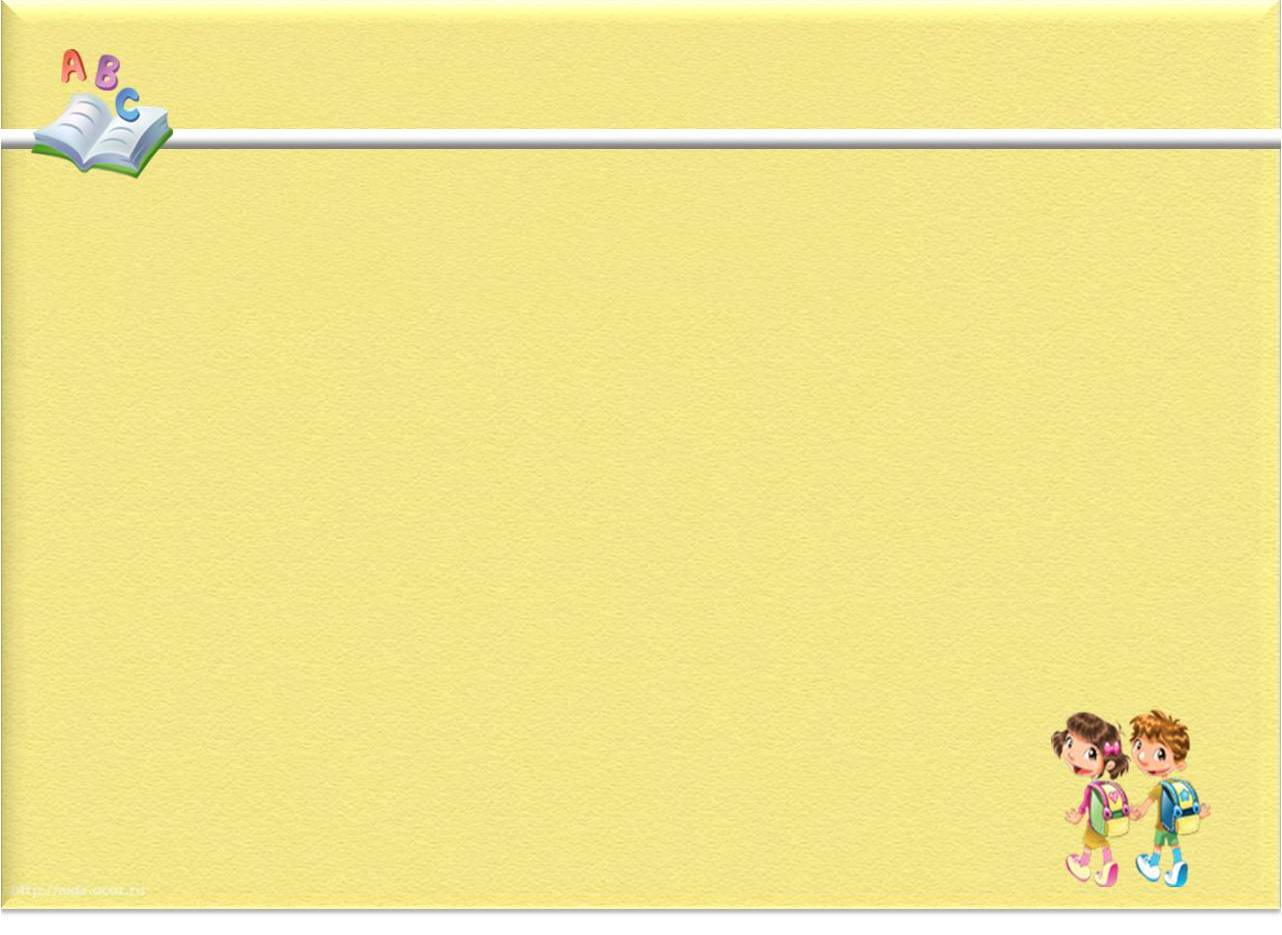 Урок русского языка
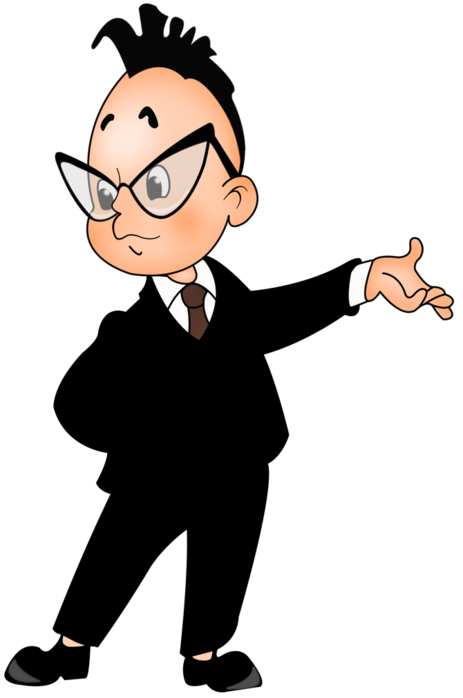 2 класс А
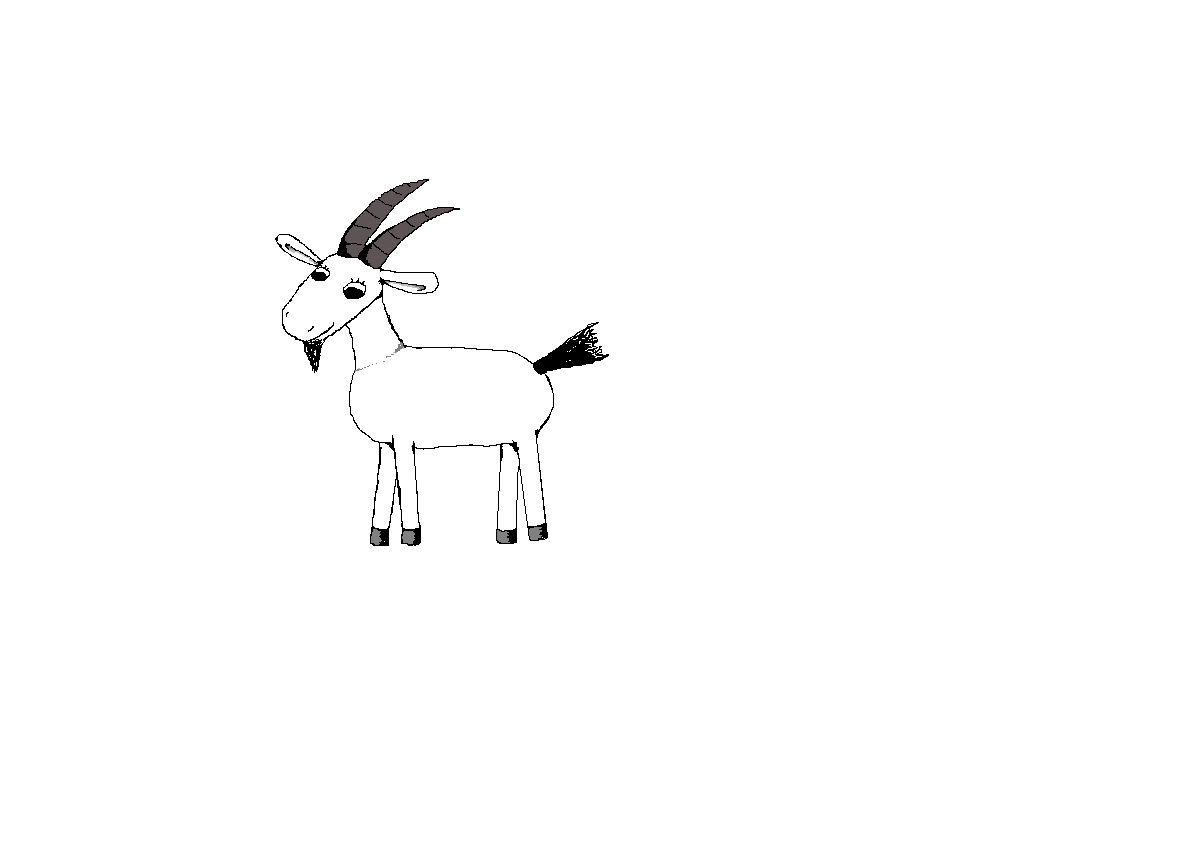 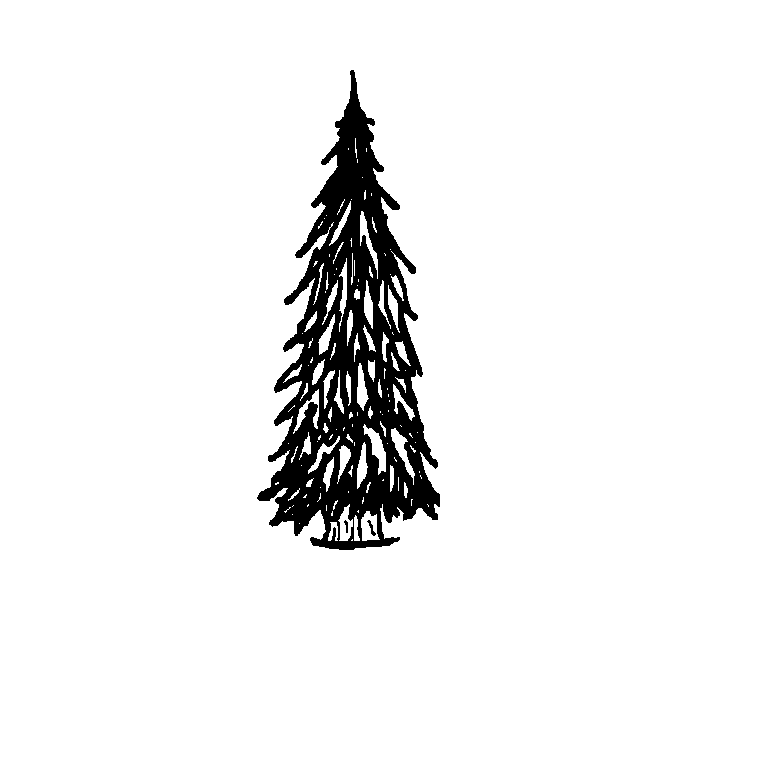 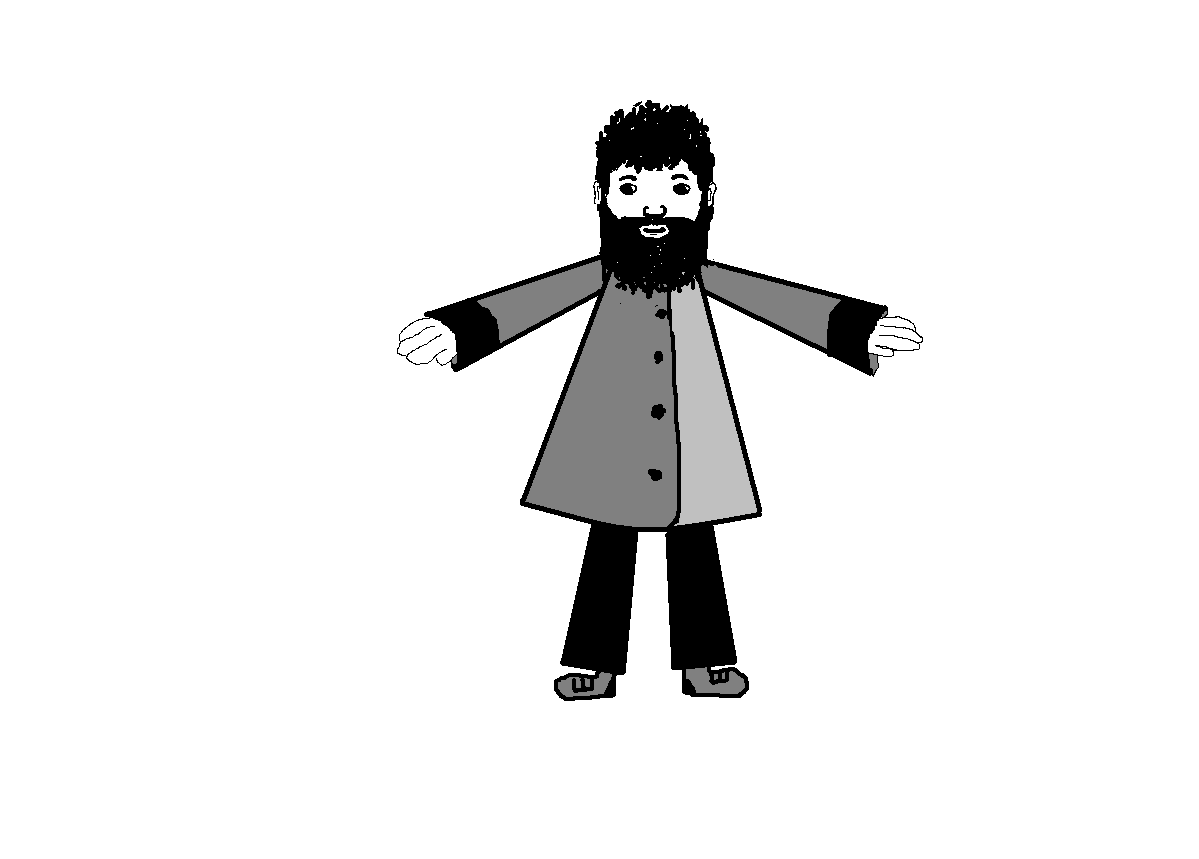 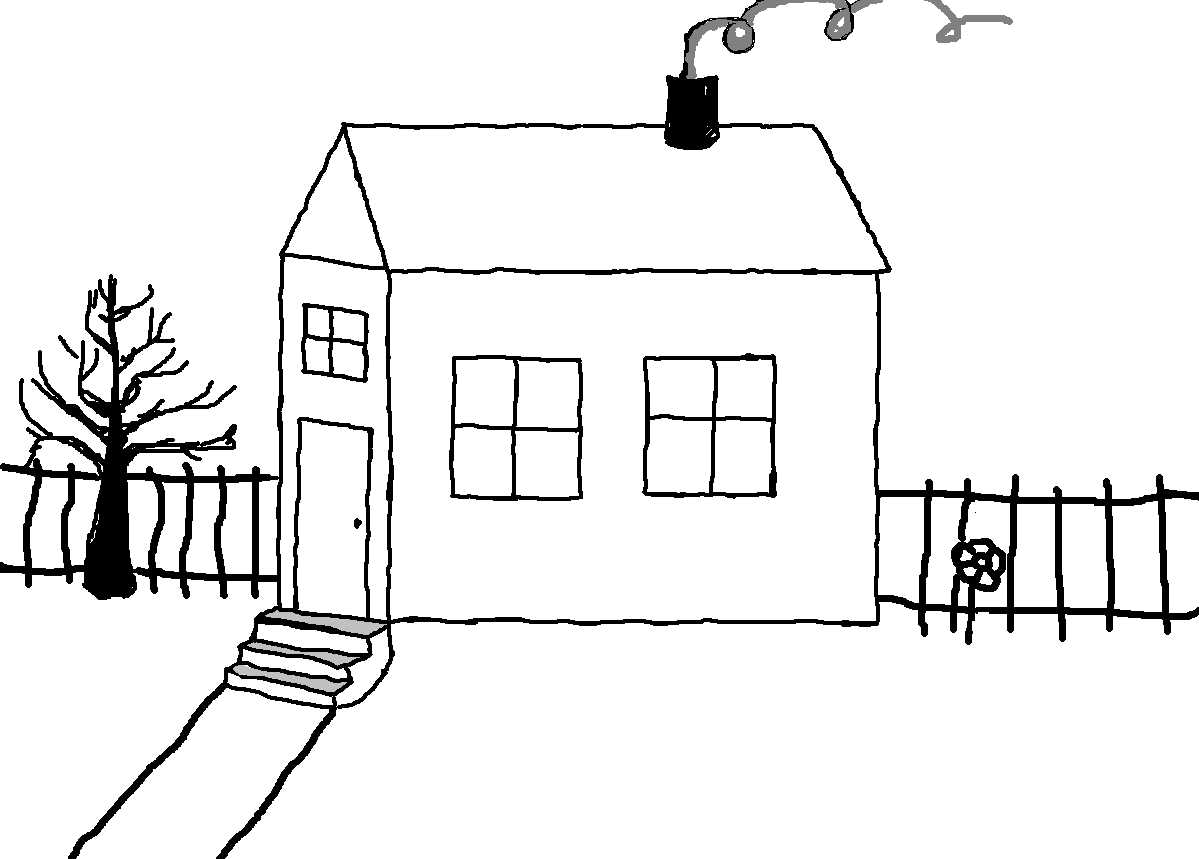 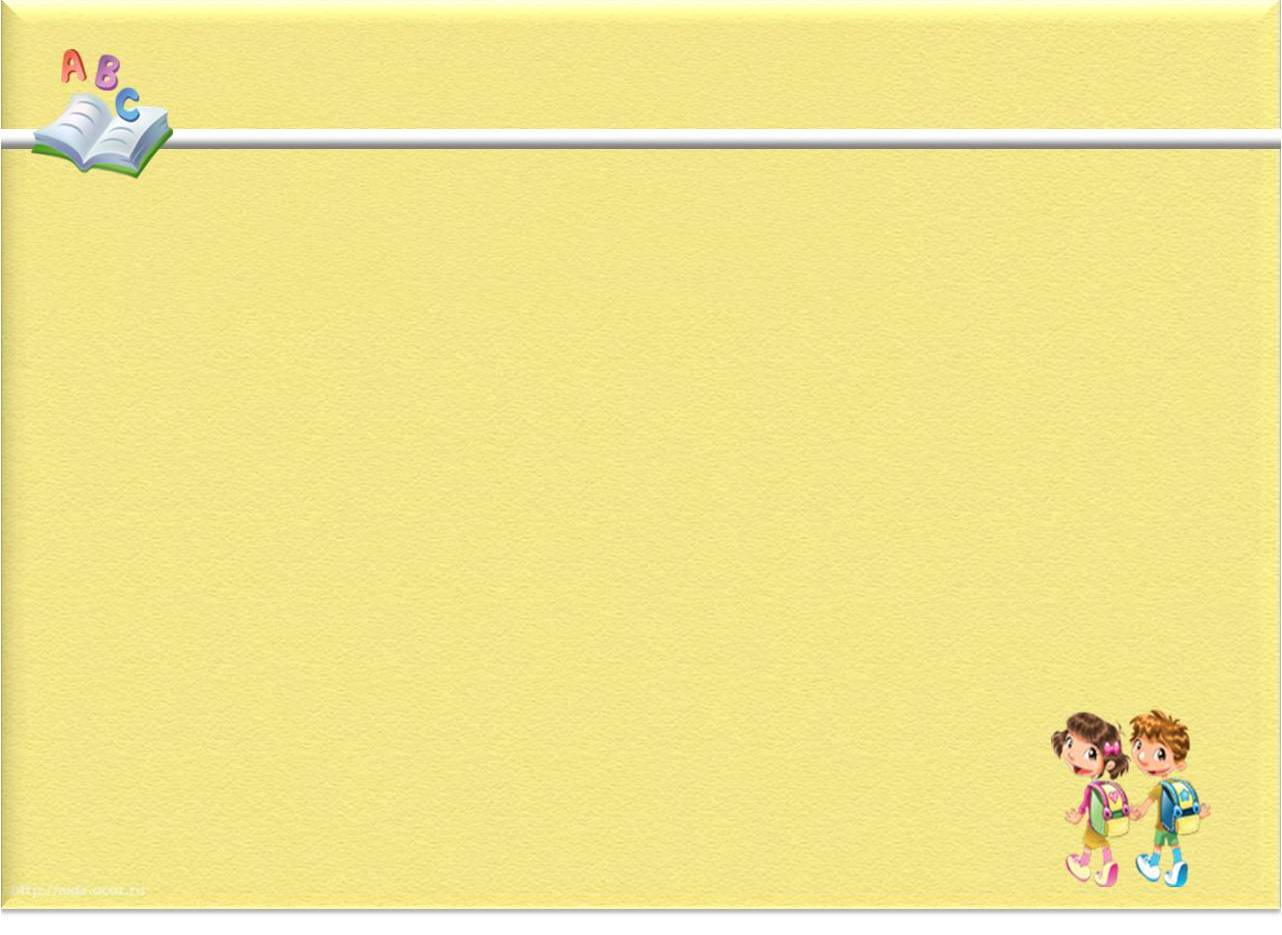 БЯКА-ЗАКАЛЯКА
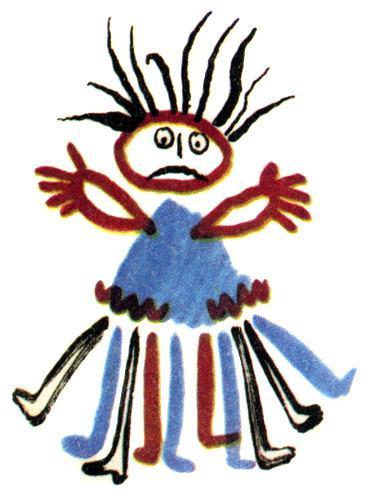 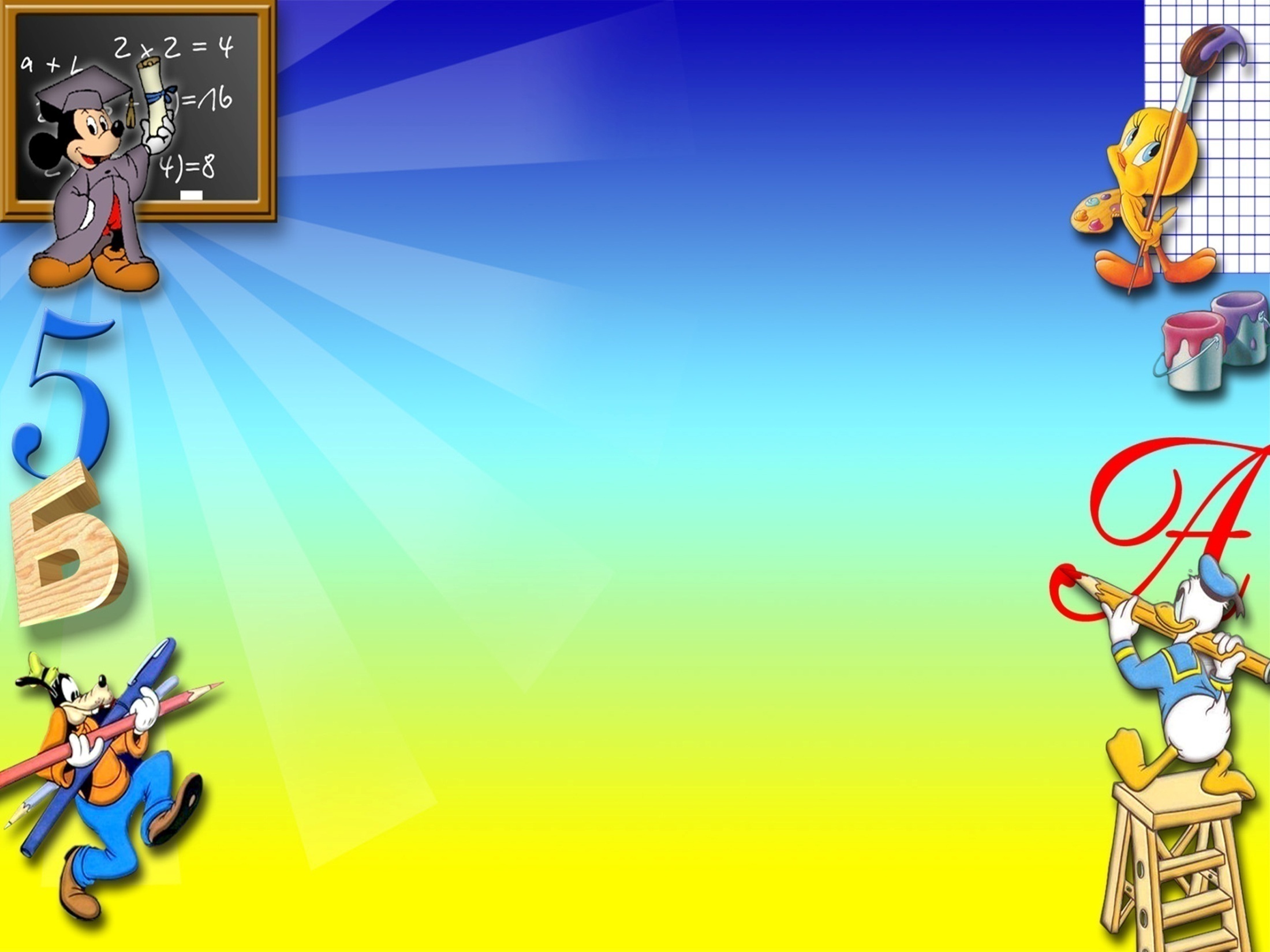 Сочетания :
жи – ши
ча – ща
чу – щу
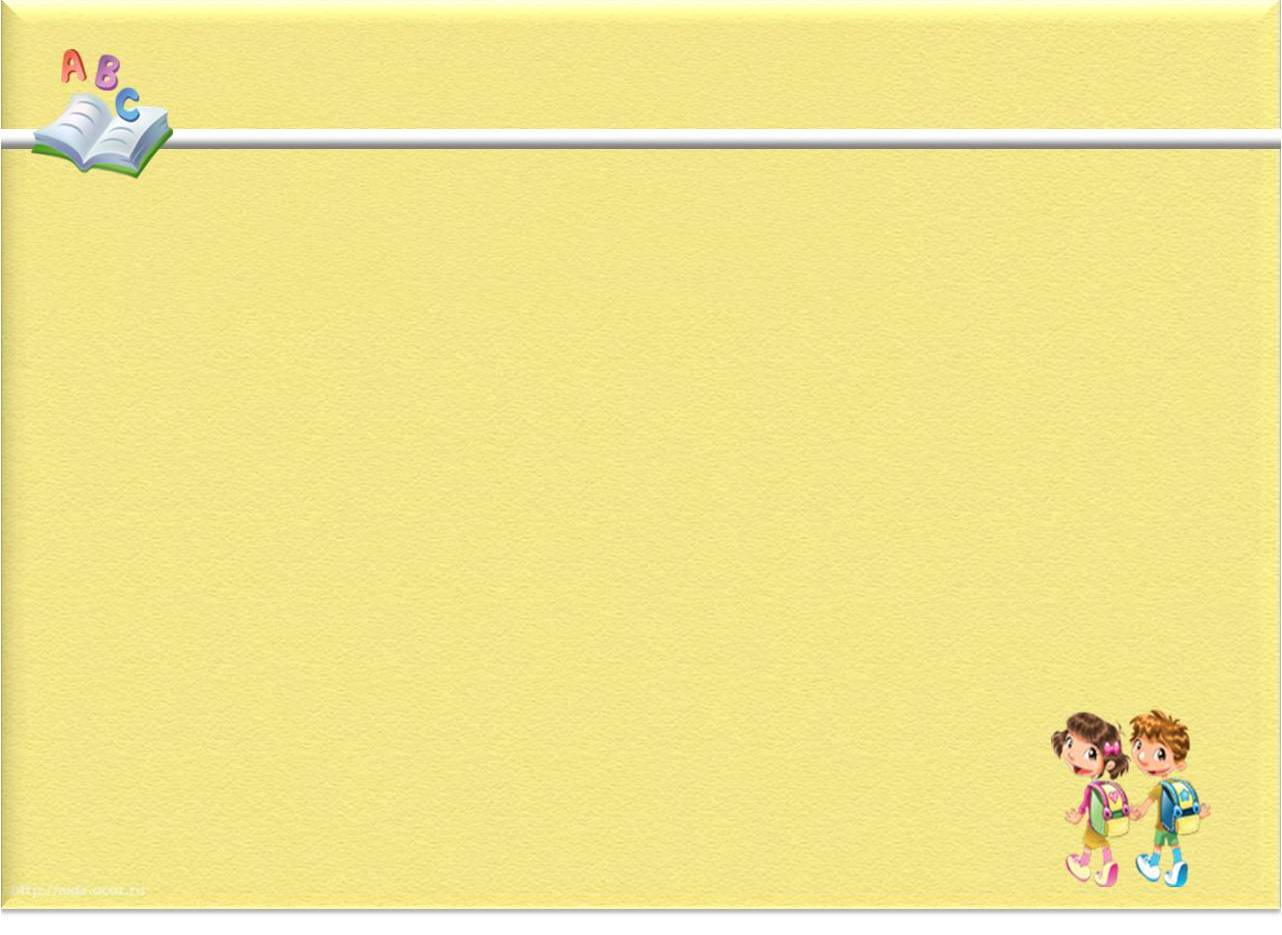 Ш…повник, ч…йник, ч…мазый, снеж…нки, туч…, ж…раф, щ…ка, рощ… .
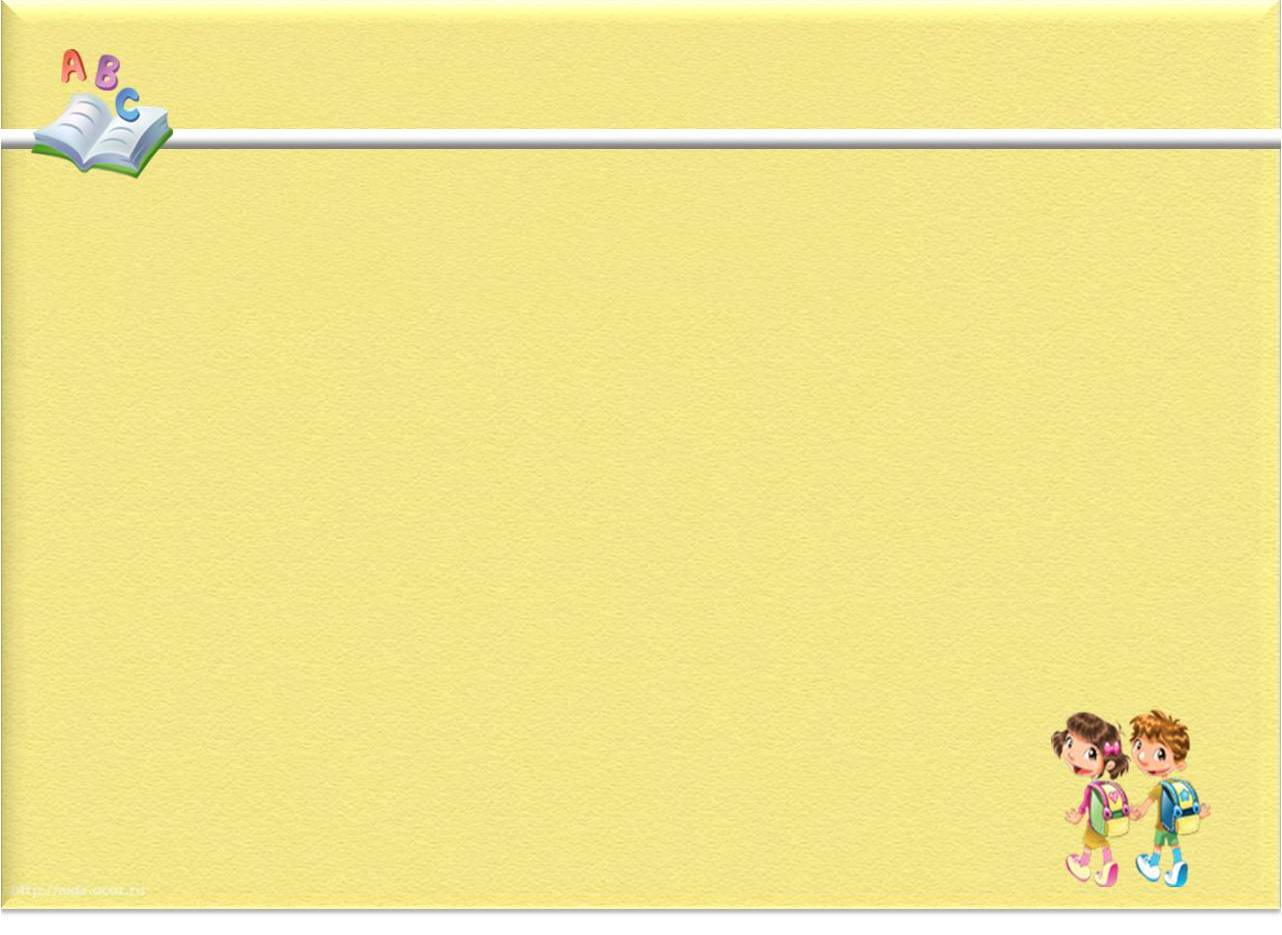 Шиповник, чайник, чумазый, снежинки, туча, жираф, щука, роща.
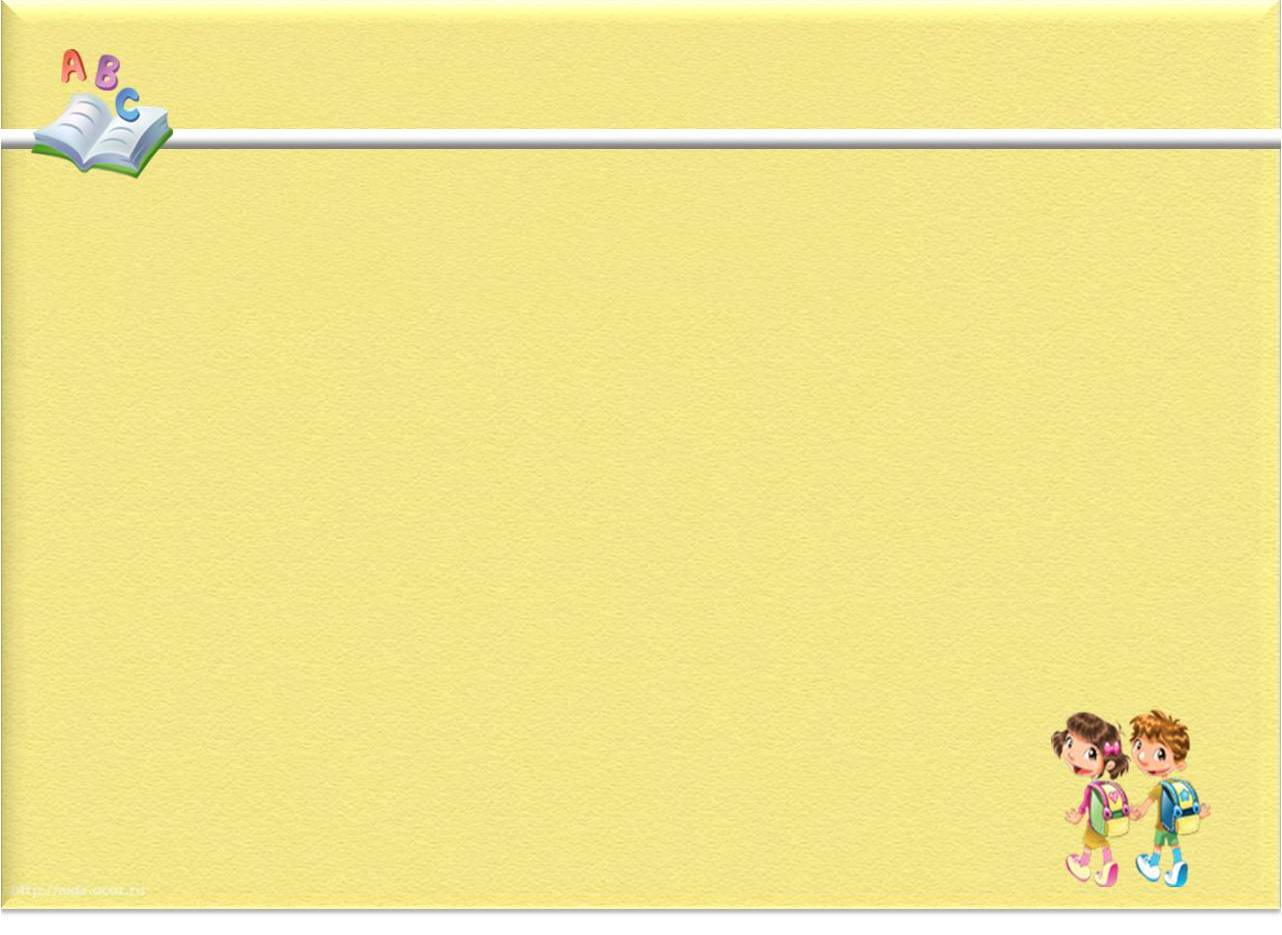 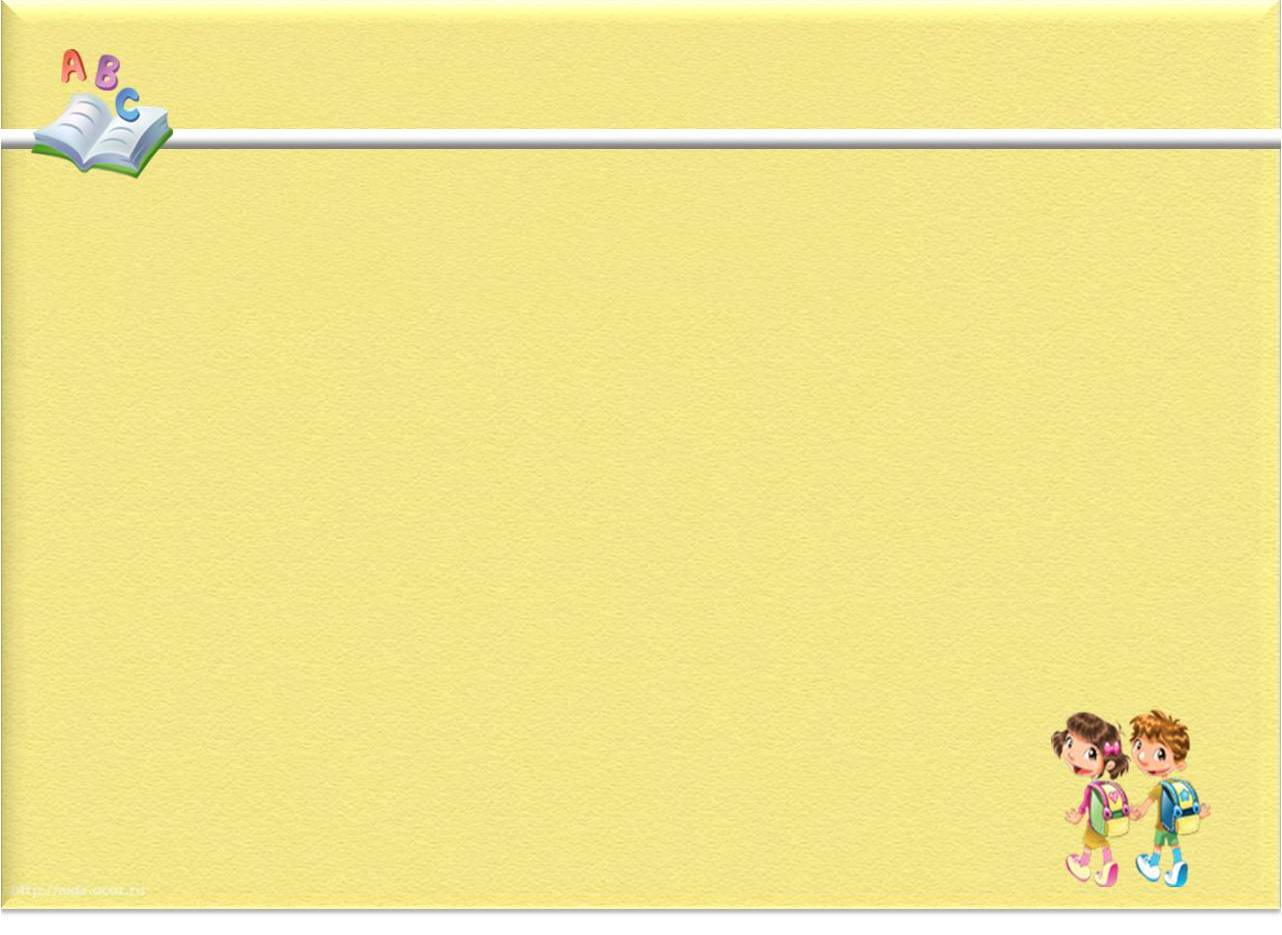 В сочетаниях жи - ши
Только и всегда пиши!
В сочетаниях ча – ща
Пишем только букву а.
В сочетаниях чу – щу
Пишут только букву у.
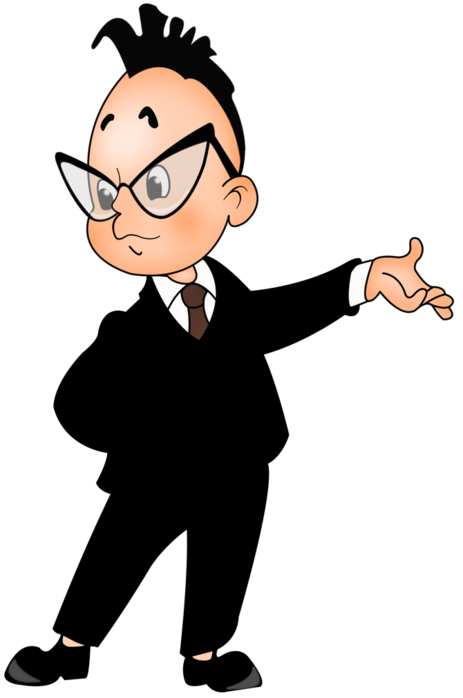 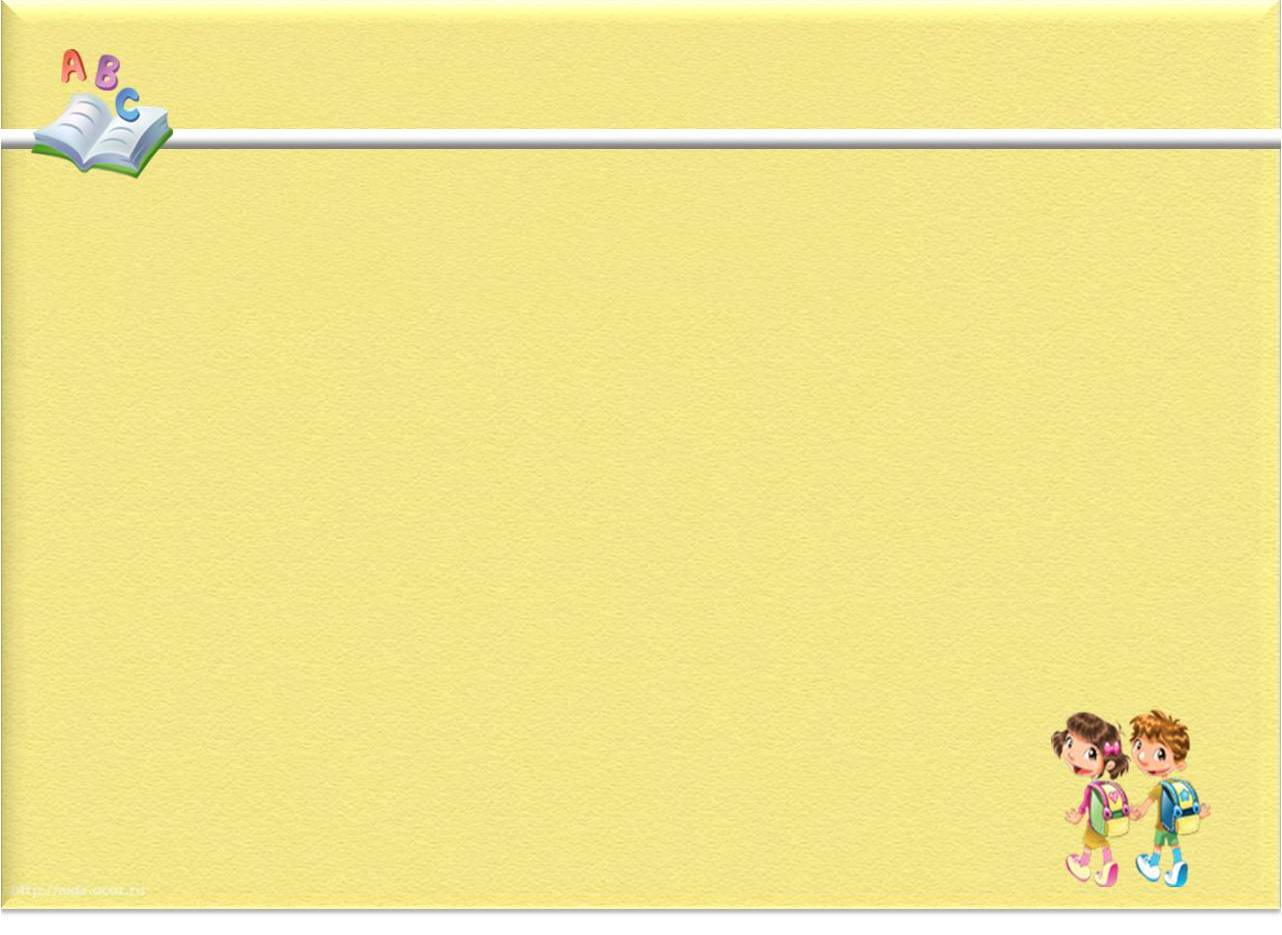 Спишите, дописывая слова, подходящие по смыслу.
В небе летают
стрижи.
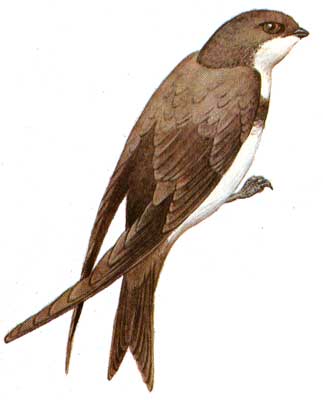 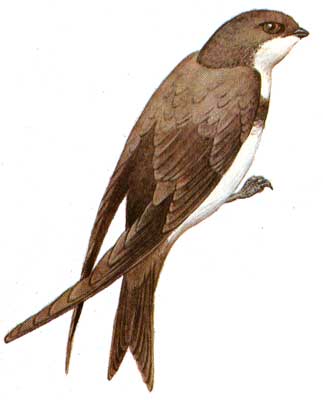 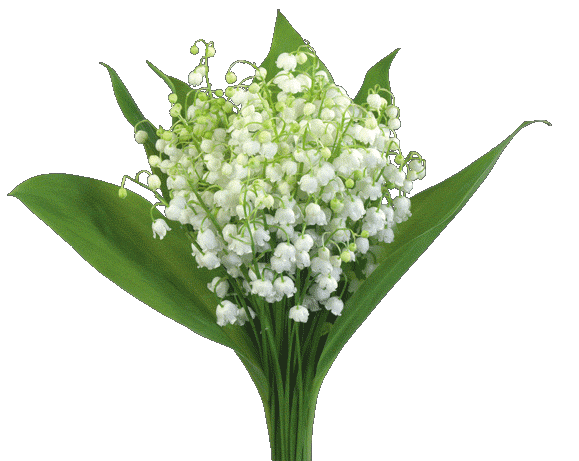 В лесу расцвели
ландыши.
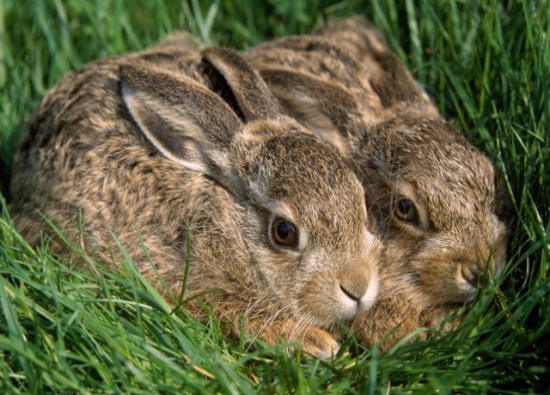 У зайчихи родились
зайчата.
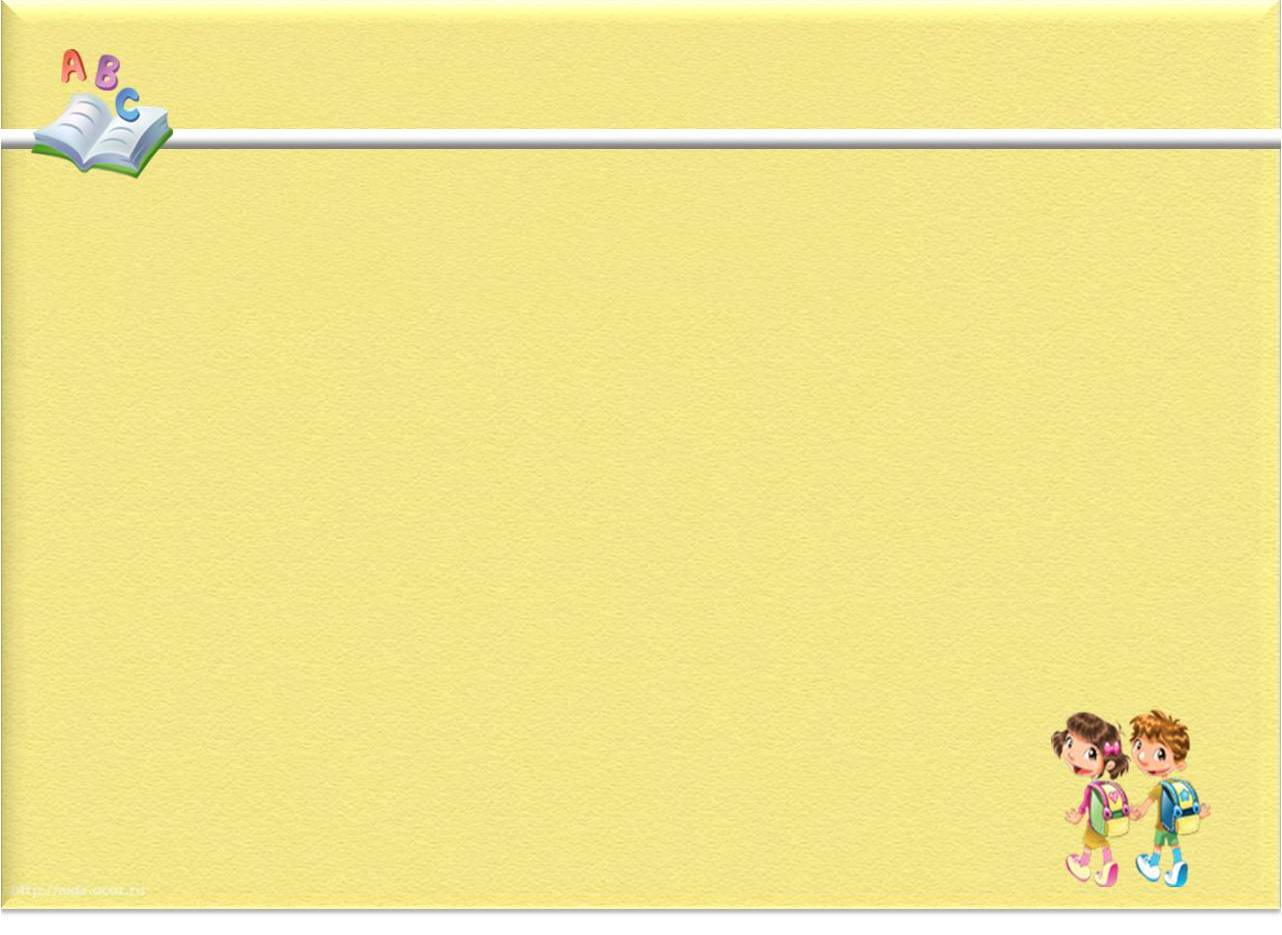 Молодцы!
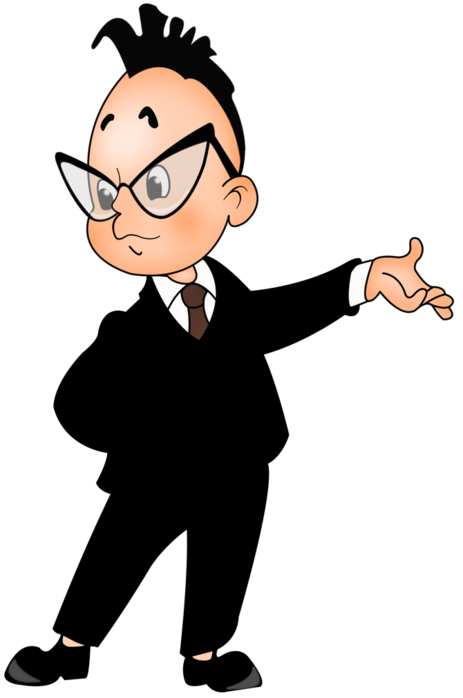